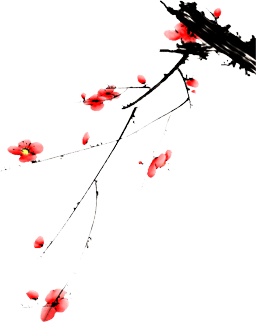 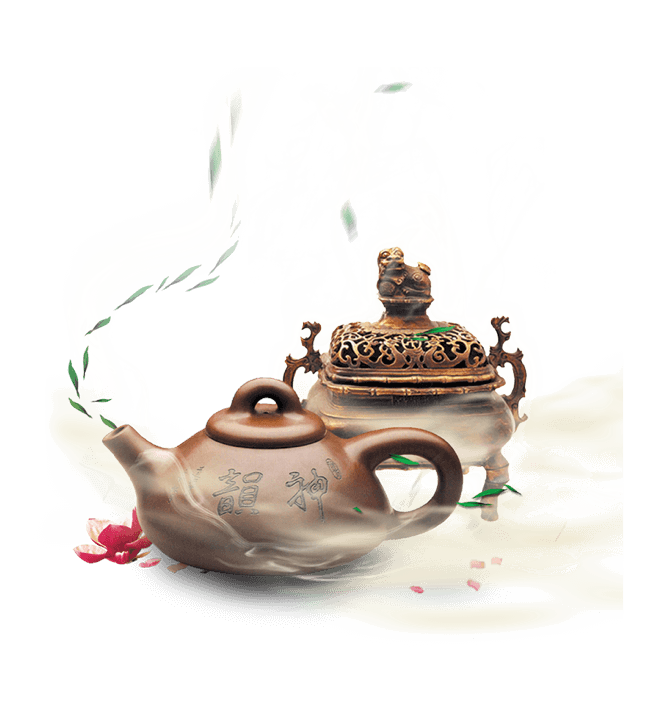 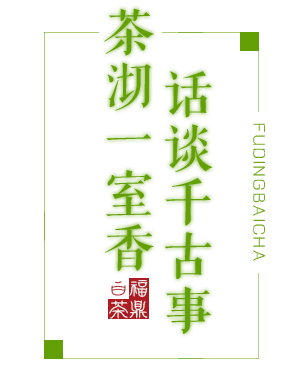 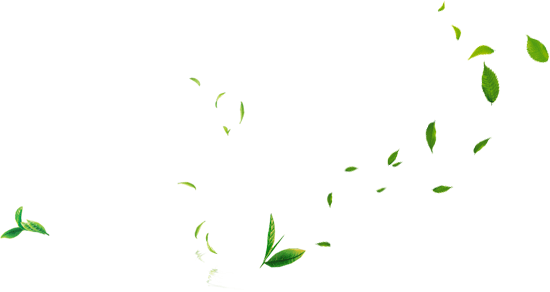 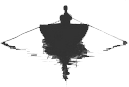 目录
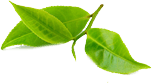 壹
贰
叁
肆
输入标题
输入标题
输入标题
输入标题
https://www.ypppt.com/
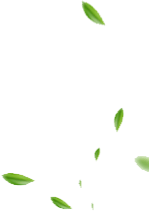 第一章节
感恩的心态喝这杯茶，这杯茶就不仅仅是一碗茶汤，而在其中充满人文精神，充满了天地万物和谐相处、相互成就、共融共济、同体不二的精神，化解戾气，发扬正气，成就和气。
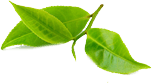 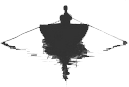 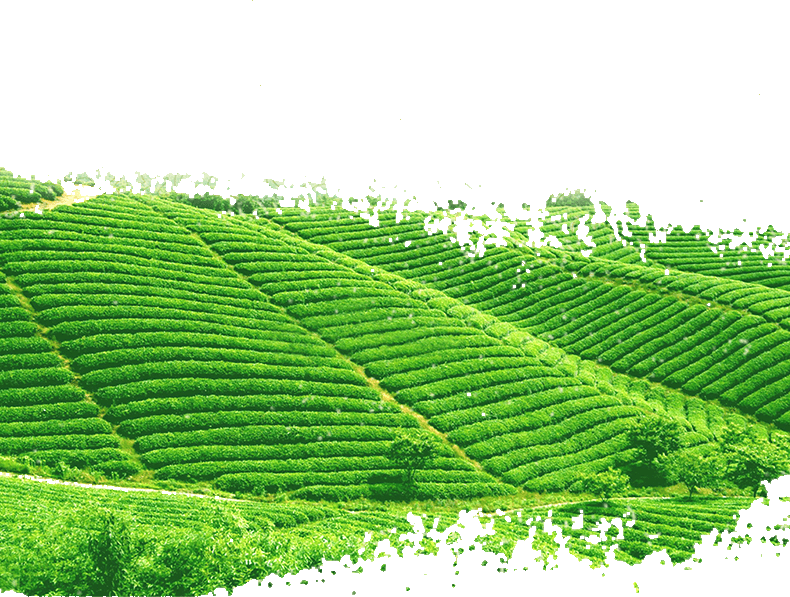 武夷溪边粟粒芽，前丁后蔡相宠加。争新买宠各出意，今年斗品充贡茶。吾君所乏岂此物，致养口体何陋耶？洛阳相君忠孝家，可怜亦进姚黄花。
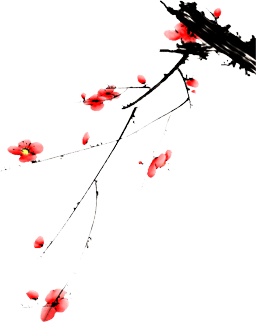 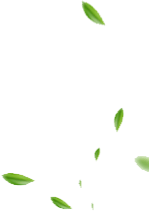 感恩的心态喝这杯茶，这杯茶就不仅仅是一碗茶汤，而在其中充满人文精神，充满了天地万物和谐相处、相互成就、共融共济、同体不二的精神，化解戾气，发扬正气，成就和气。
茶·世
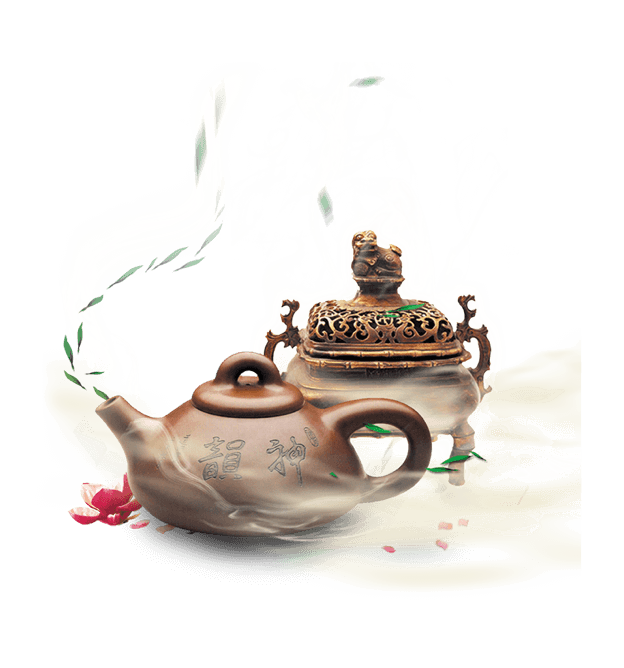 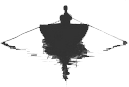 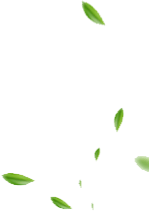 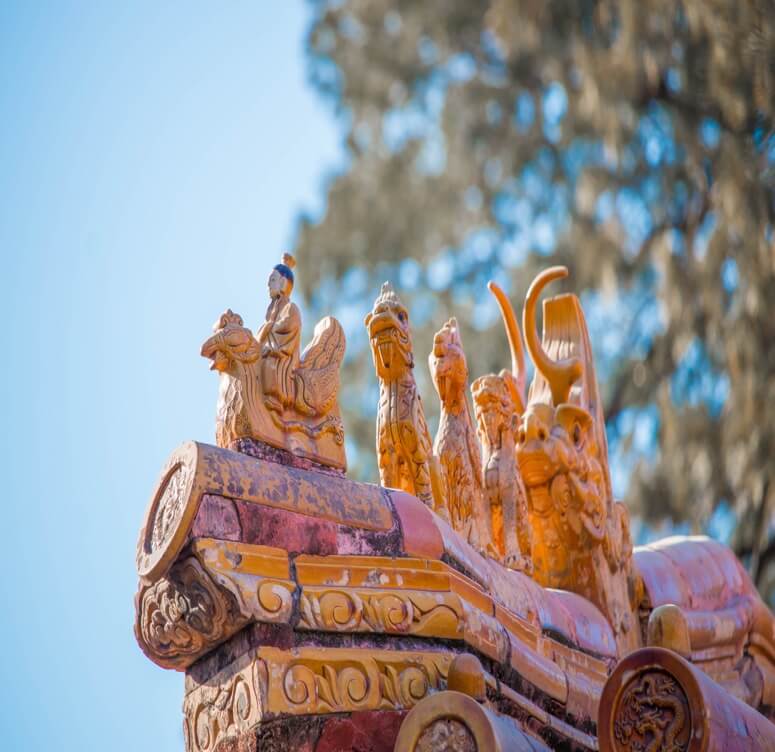 咏 茶
感  悟
人  生
….………….
….………….
….………….
.
.
.
茶字的字型是
草木之中有一人，
即不能闲。
只有有人在自然之中。
人非有品品之人，
才能放下身心，
融入自然。
茶字的字型是
草木之中有一人，
即不能闲。
只有有人在自然之中。
人非有品品之人，
才能放下身心，
融入自然。
茶字的字型是
草木之中有一人，
即不能闲。
只有有人在自然之中。
人非有品品之人，
才能放下身心，
融入自然。
点击添加相关的文字内容
点击添加相关的文字内容
点击添加相关的文字内容
文字内容
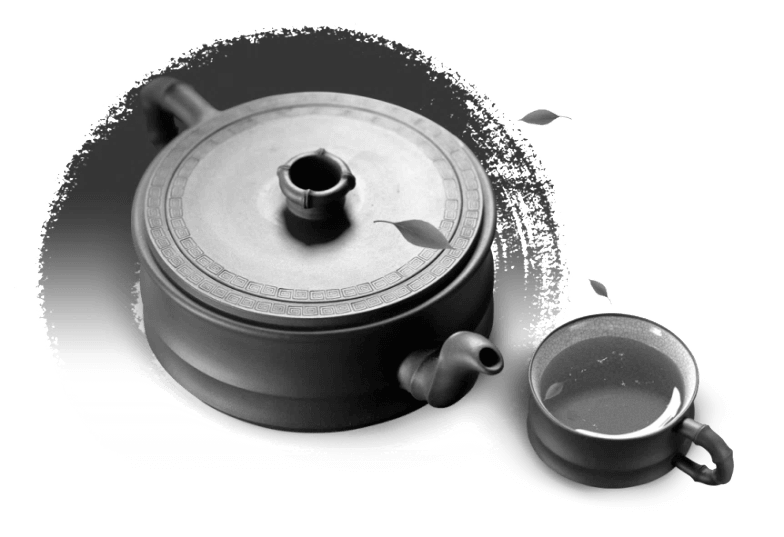 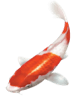 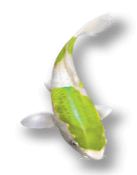 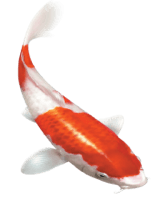 兰亭临帖 行书如行云流水
月下门推 心细如你脚步碎
忙不迭 千年碑易拓 却难拓你的美
真迹绝 真心能给谁
古
Under the moon the door yielded to a gentle push, your thoughtfulness reflected in your fragile footsteps
In haste, the one-thousand-year tablet is easy to copy, yet your beauty is not
Practicing calligraphy at the Orchid Pavilion, the semi-cursive script resembling sailing clouds and flowing water
If the original script were gone, to whom would I give my heart?
韵
风
采
PPT模板 http://www.1ppt.com/moban/
君问归期未有期
   巴山夜雨涨秋池何当共剪西窗烛
   却话巴山夜雨时
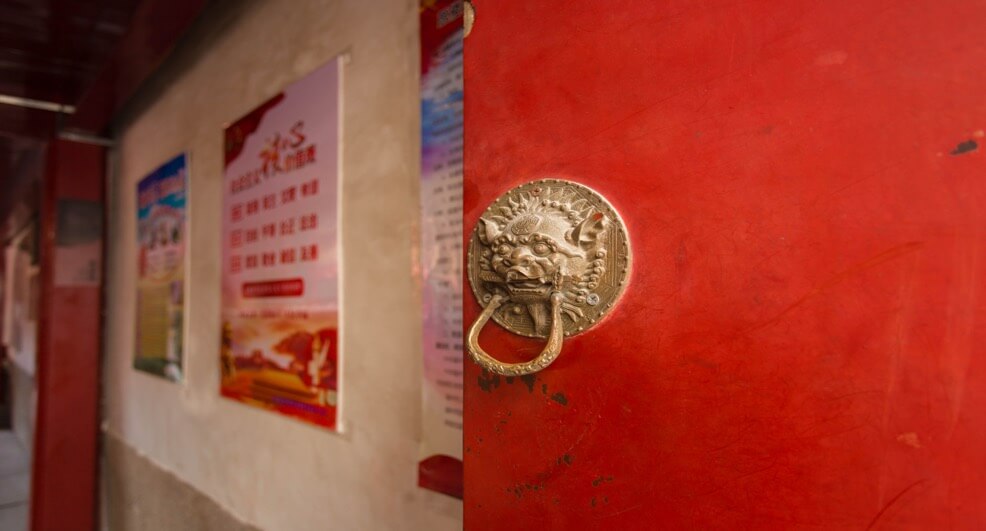 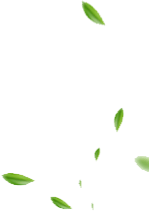 第二章节
感恩的心态喝这杯茶，这杯茶就不仅仅是一碗茶汤，而在其中充满人文精神，充满了天地万物和谐相处、相互成就、共融共济、同体不二的精神，化解戾气，发扬正气，成就和气。
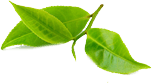 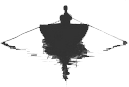 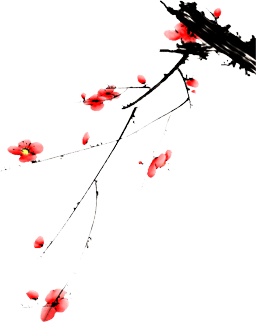 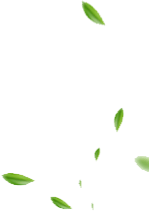 清 · 雅
感恩的心态喝这杯茶，这杯茶就不仅仅是一碗茶汤，而在其中充满人文精神，充满了天地万物和谐相处、相互成就、共融共济、同体不二的精神，化解戾气，发扬正气，成就和气。
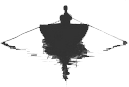 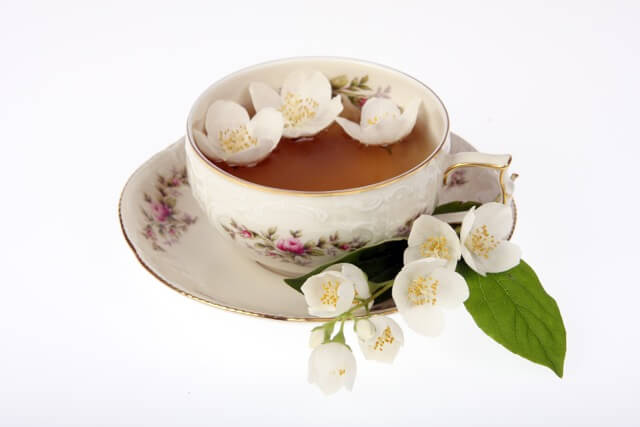 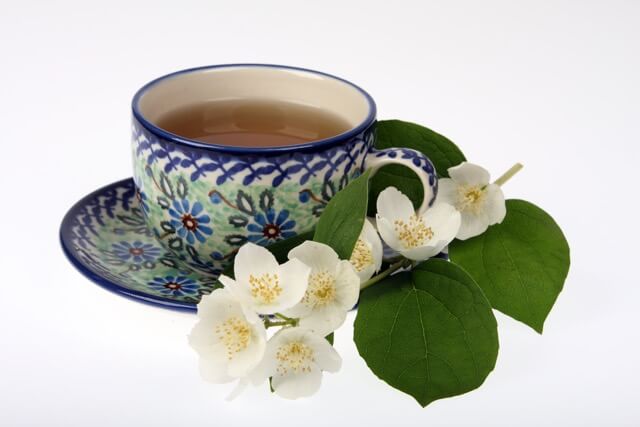 香·道
第一杯为品，第二杯为解渴。
品茗，其妙处正在于“品”。
饮酒为“醉乡”，品茶为“醒乡”。
从“醉乡”中觉醒过来，
进入清纯的“醒乡”，
才能体验人生，品味人生。
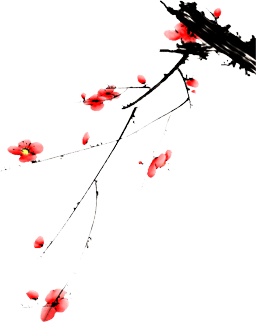 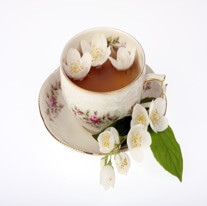 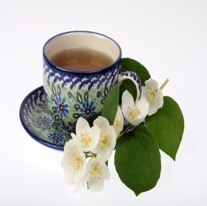 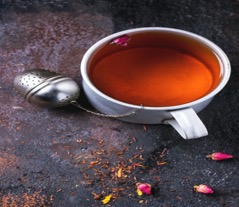 输入您的内容输入您的内容，输入您的内容输入您的内容输入您的内容。
Your content title·Your sub-title
输入您的内容输入您的内容，输入您的内容输入您的内容输入您的内容。
Your content title·Your sub-title
输入您的内容输入您的内容，输入您的内容输入您的内容输入您的内容。
Your content title·Your sub-title
您的子标题
您的子标题
您的子标题
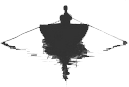 [Speaker Notes: https://www.ypppt.com/]
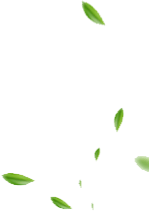 第三章节
感恩的心态喝这杯茶，这杯茶就不仅仅是一碗茶汤，而在其中充满人文精神，充满了天地万物和谐相处、相互成就、共融共济、同体不二的精神，化解戾气，发扬正气，成就和气。
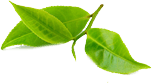 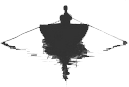 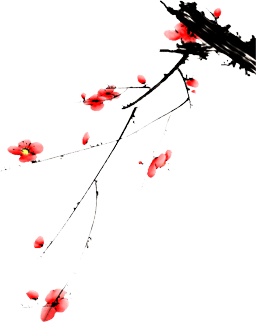 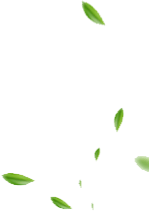 意·和
感恩的心态喝这杯茶，这杯茶就不仅仅是一碗茶汤，而在其中充满人文精神，充满了天地万物和谐相处、相互成就、共融共济、同体不二的精神，化解戾气，发扬正气，成就和气。
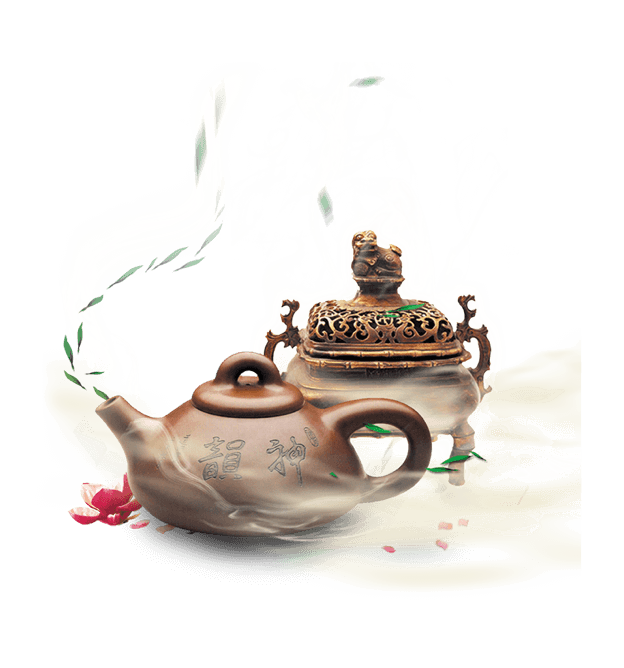 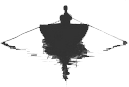 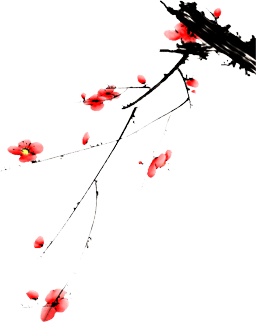 茶
茶
茶
茶
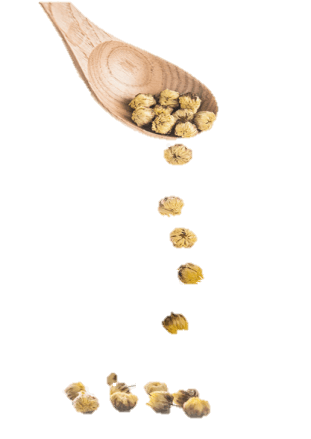 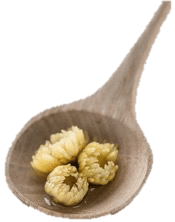 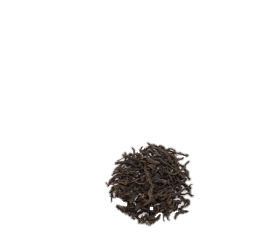 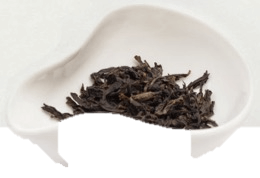 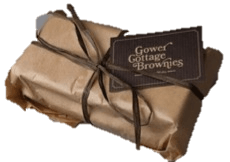 第一杯为品，
第二杯为解渴。
品茗，
其妙处正在于品。
第一杯为品，
第二杯为解渴。
品茗，
其妙处正在于品。
第一杯为品，
第二杯为解渴。
品茗，
其妙处正在于品。
第一杯为品，
第二杯为解渴。
品茗，
其妙处正在于品。
香·道
香·道
香·道
香·道
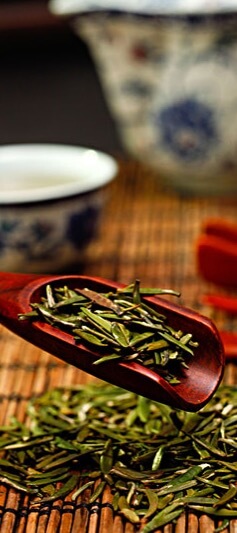 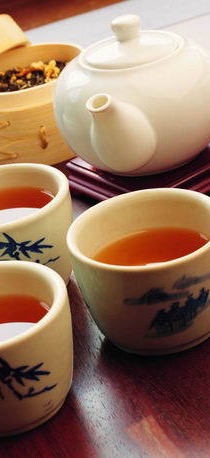 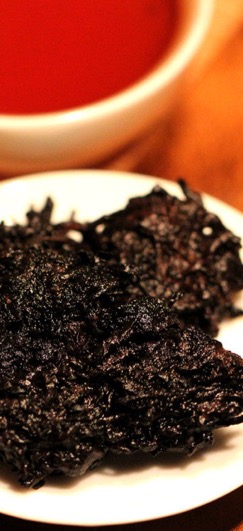 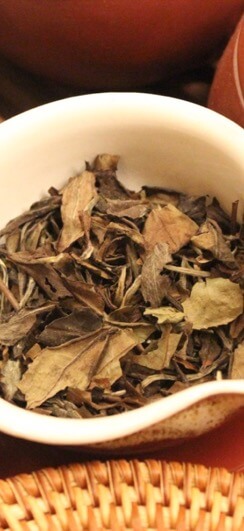 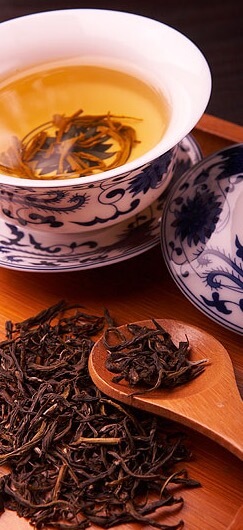 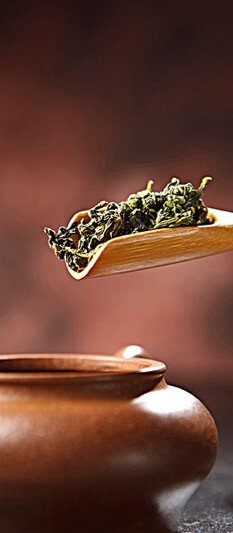 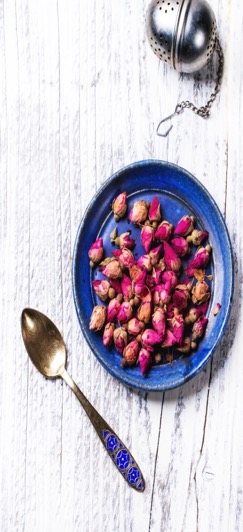 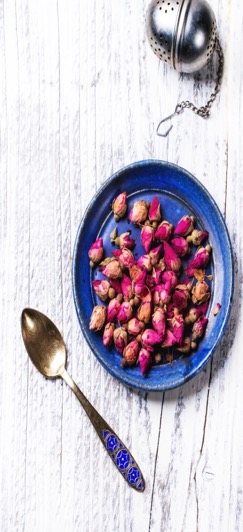 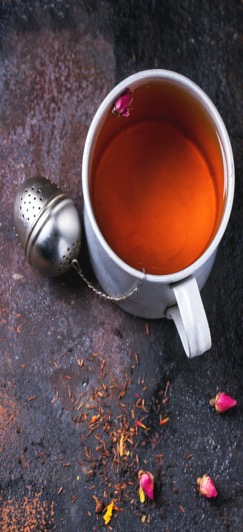 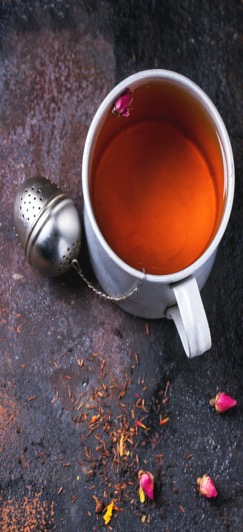 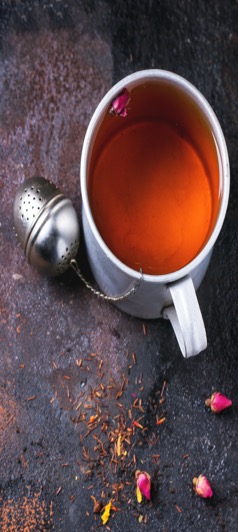 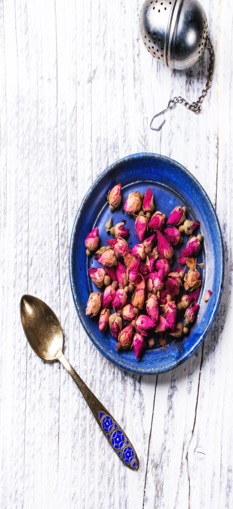 绿茶
红茶
黑茶
白茶
黄茶
青茶
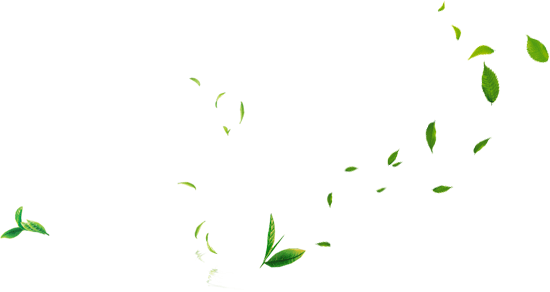 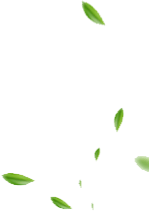 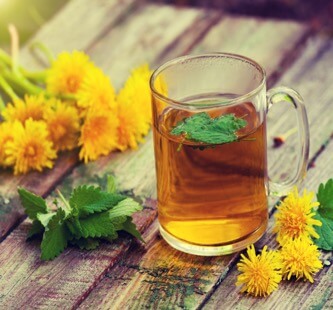 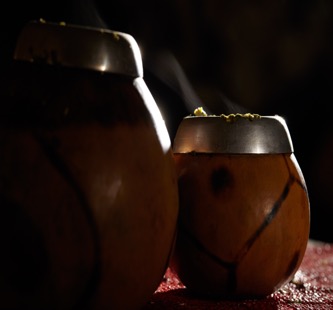 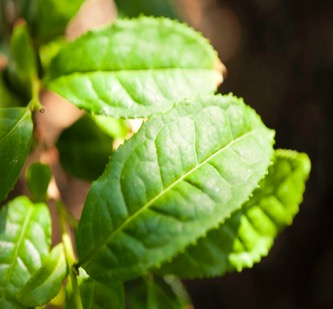 人  生
感  悟
茶字的字型是
草木之中有一人，
即人在自然之中。
人非有品不能闲。
只有有品之人，
才能放下身心，
融入自然。
茶字的字型是
草木之中有一人，
即不能闲。
只有有人在自然之中。
人非有品品之人，
才能放下身心，
融入自然。
咏  茶
茶字的字型是
草木之中有一人，
即人在自然之中。
人非有品不能闲。
只有有品之人，
才能放下身心，
融入自然。
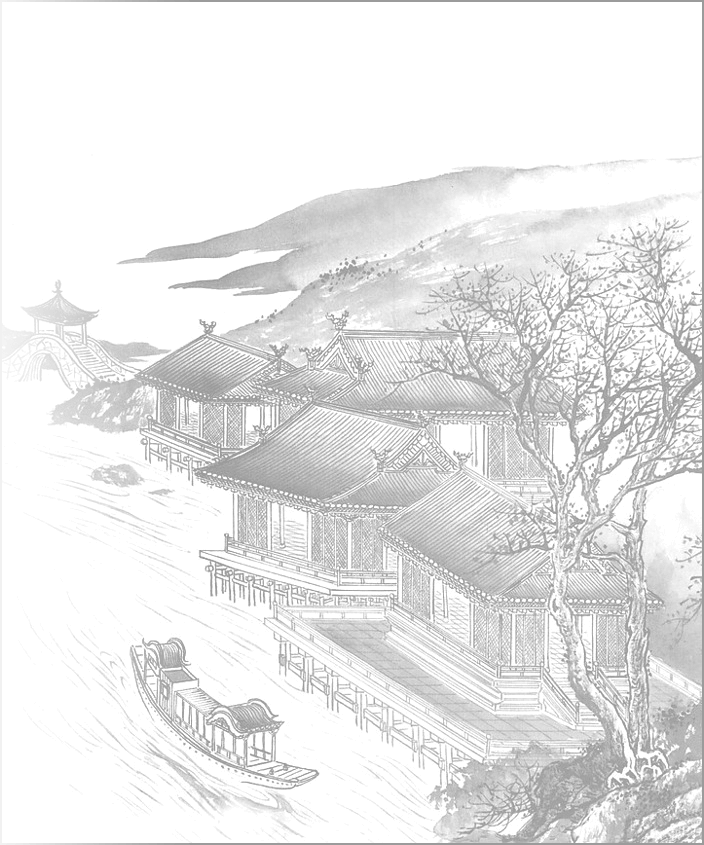 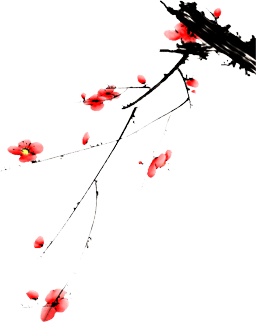 Your content title·Your sub-title
您的子标题
输入您的内容输入您的内容输入您的内容输入您的内容输入您的内容输入您的内容输入您的内容输入您的内容输入您的内容。

输入您的内容输入您的内容，输入您的内容输入您的内容输入您的内容。
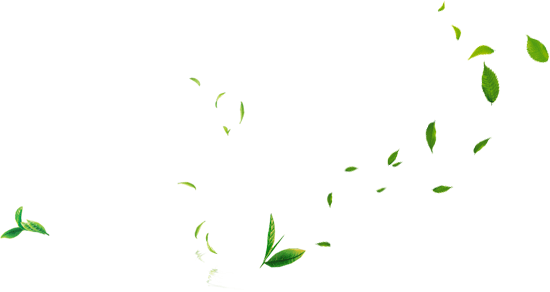 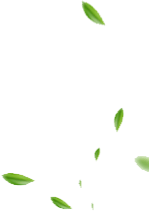 第四章节
感恩的心态喝这杯茶，这杯茶就不仅仅是一碗茶汤，而在其中充满人文精神，充满了天地万物和谐相处、相互成就、共融共济、同体不二的精神，化解戾气，发扬正气，成就和气。
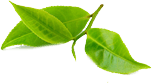 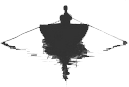 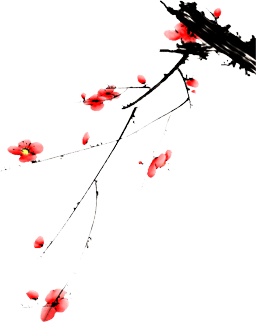 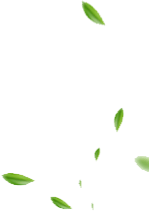 感·动
感恩的心态喝这杯茶，这杯茶就不仅仅是一碗茶汤，而在其中充满人文精神，充满了天地万物和谐相处、相互成就、共融共济、同体不二的精神，化解戾气，发扬正气，成就和气。
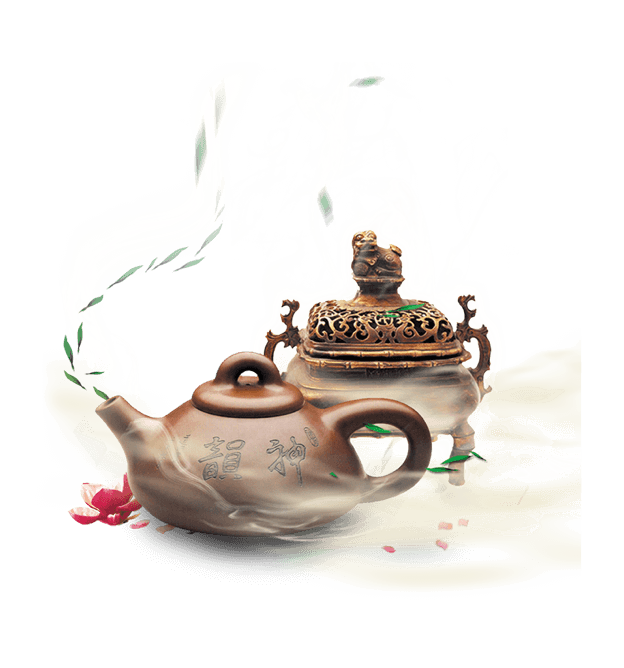 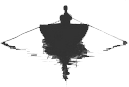 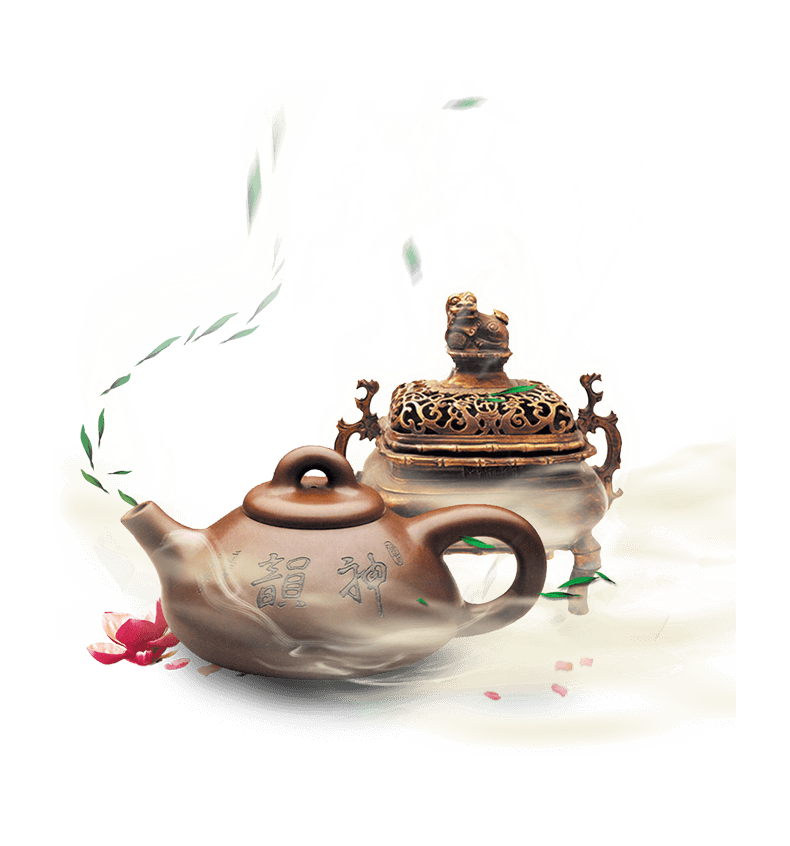 茶香
庭院深深人悄悄 埋怨鹦哥
错报韦郎到 压钗梁金凤小    
低头只是闲烦恼花发江南年正少 红袖高楼    
争抵还乡好 遮断行人西去道  
轻躯愿化车前草
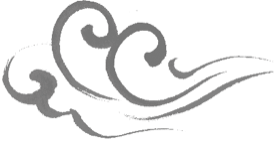 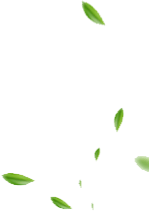 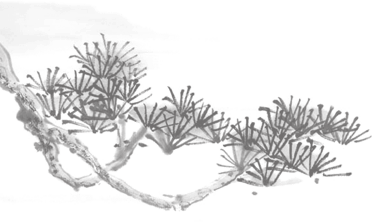 茶文化
庭院深深人悄悄 埋怨鹦哥
错报韦郎到 压钗梁金凤小    
低头只是闲烦恼花发江南年正少 红袖高楼    
争抵还乡好 遮断行人西去道  
轻躯愿化车前草
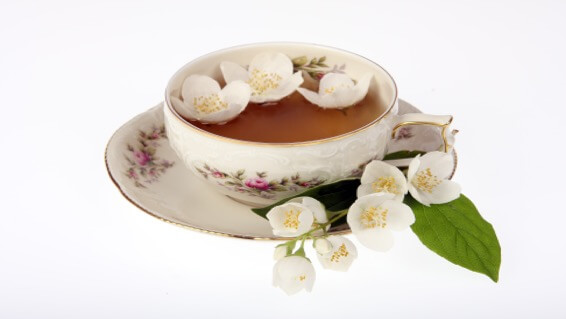 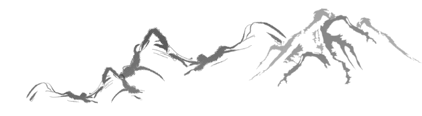 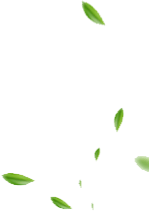 家住江南，又过了、清明寒食。　　花径里、一番风雨，一番狼藉。　　红粉暗随流水去，园林渐觉清阴密。　　算年年、落尽刺桐花，寒无力。　　庭院静，空相忆。　　无说处，闲愁极。　　怕流莺乳燕，得知消息。
满江红·暮春
辛弃疾
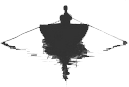 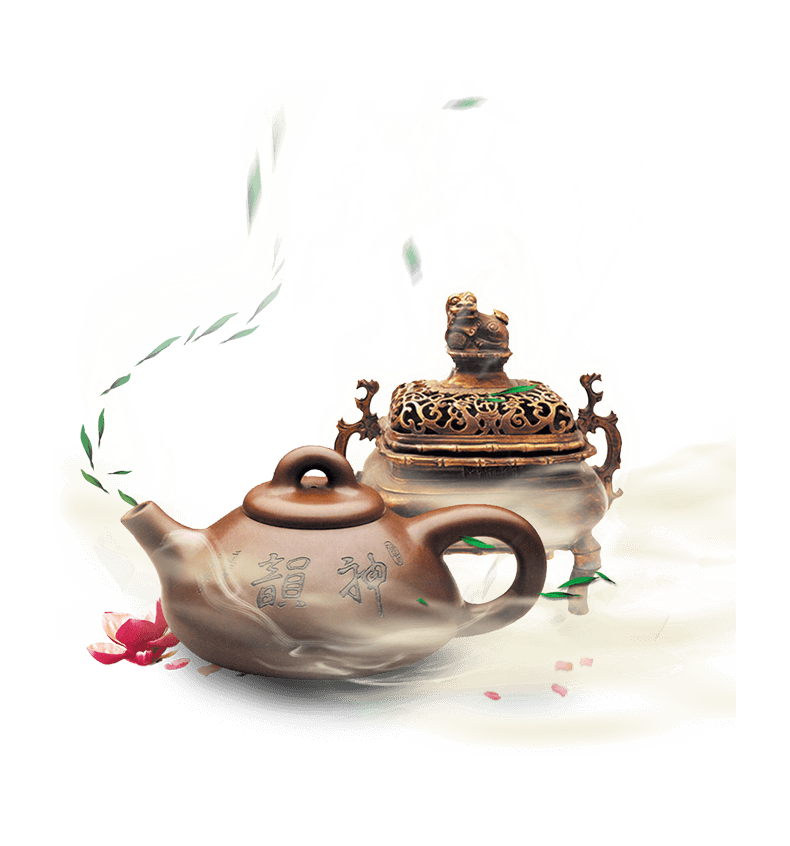 谢谢欣赏
更多精品PPT资源尽在—优品PPT！
www.ypppt.com
PPT模板下载：www.ypppt.com/moban/         节日PPT模板：www.ypppt.com/jieri/
PPT背景图片：www.ypppt.com/beijing/          PPT图表下载：www.ypppt.com/tubiao/
PPT素材下载： www.ypppt.com/sucai/            PPT教程下载：www.ypppt.com/jiaocheng/
字体下载：www.ypppt.com/ziti/                       绘本故事PPT：www.ypppt.com/gushi/
PPT课件：www.ypppt.com/kejian/
[Speaker Notes: 模板来自于 优品PPT https://www.ypppt.com/]